Πες μου πού να πάω!!
Είμαι ένα σκουπιδάκι που έχασα το δρόμο μου!
Μπορείς να με βοηθήσεις να βρω τον κάδο που πρέπει να πάω;
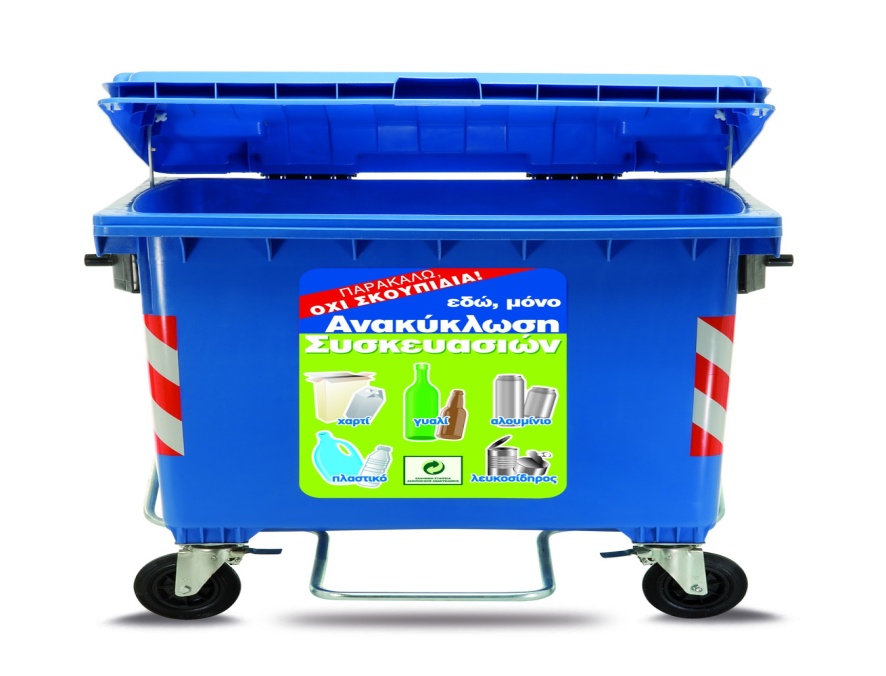 Στον Κάδο Ανακύκλωσης
Στον Κάδο σκουπιδιών
ή
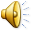 Είμαι ένα μπουκαλάκι νερού. Που θα με πετάξεις;
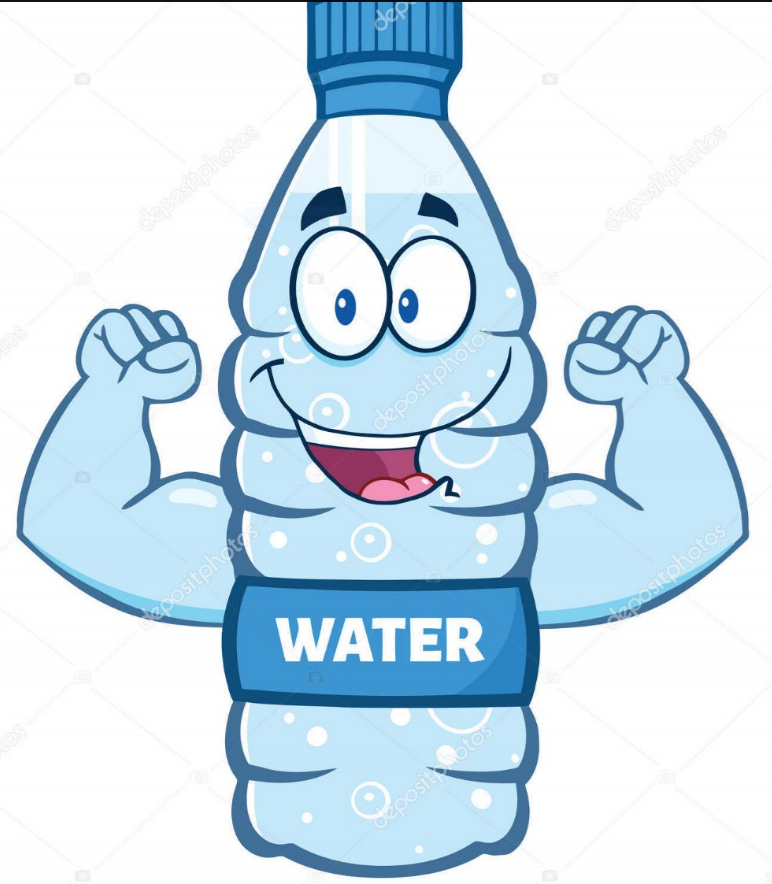 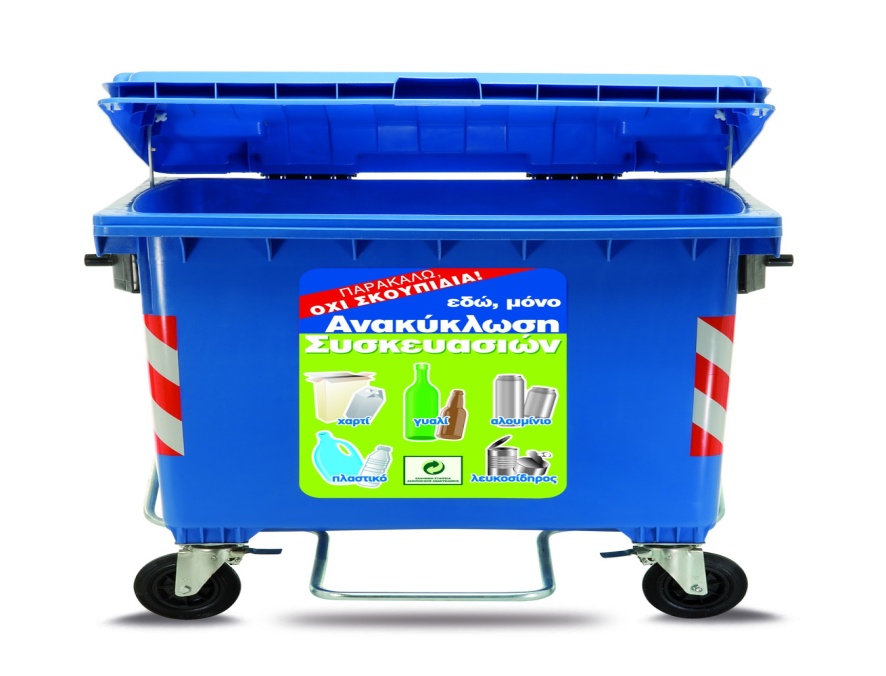 Μπράβο! Το βρήκες!!!
Λυπάμαι! Προσπάθησε ξανά!
Είμαι το αγαπημένο σου χαρτάκι. Πού θα με πετάξεις;
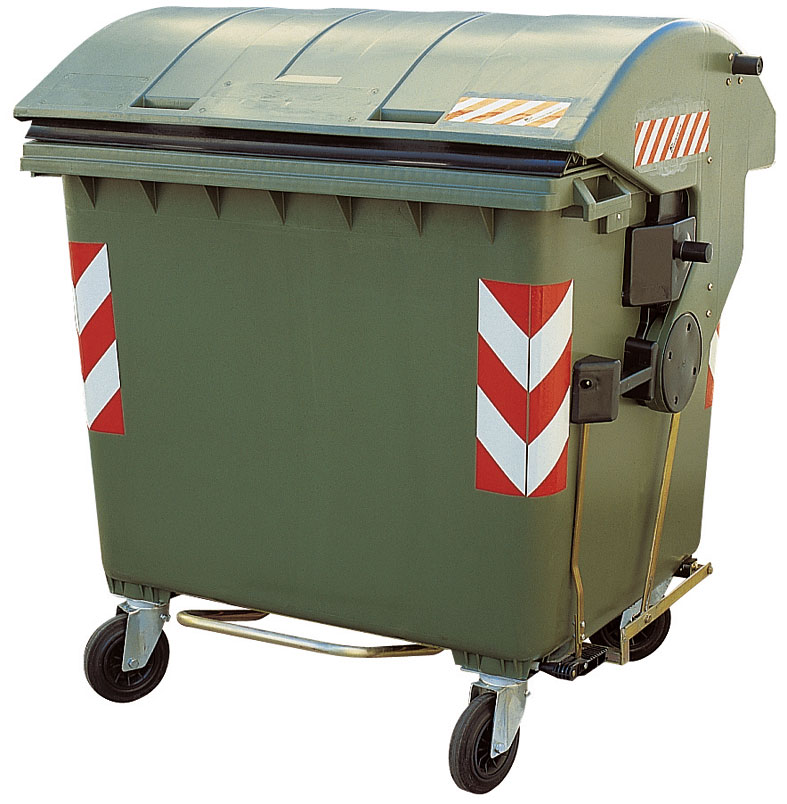 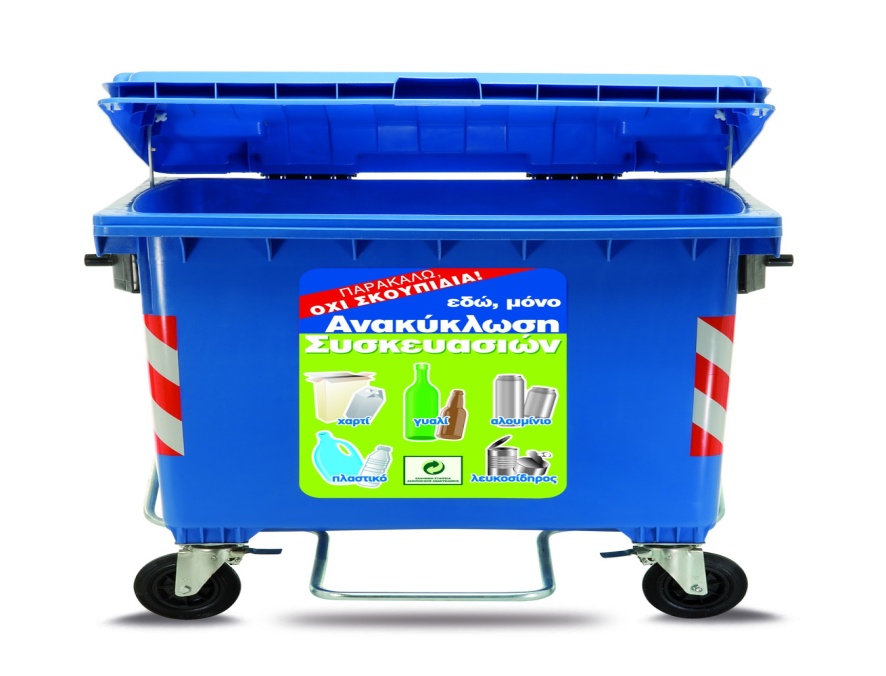 Μπράβο! Το βρήκες!!!
Λυπάμαι! Προσπάθησε ξανά!
Είμαι ένα τενεκεδάκι κονσέρβας. Πού θα με πετάξεις;
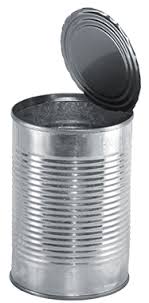 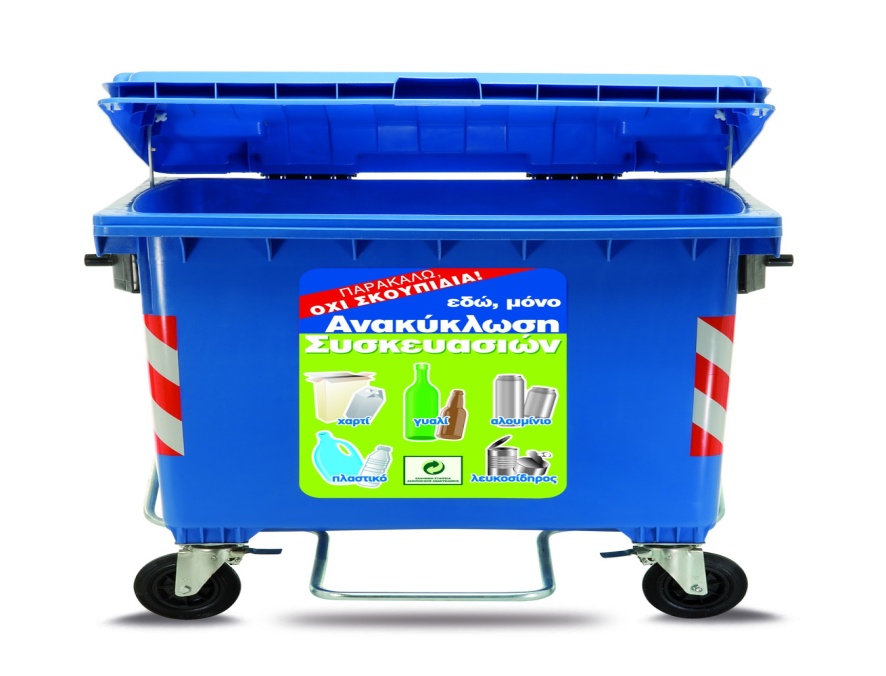 Μπράβο! Το βρήκες!!!
Λυπάμαι! Προσπάθησε ξανά!
Είμαι το περιτύλιγμα από τη σοκολάτα. Πού θα με πετάξεις;
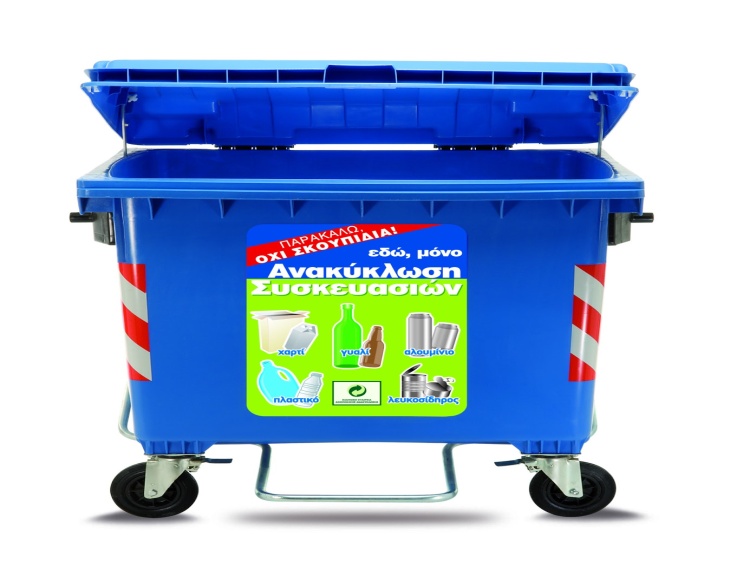 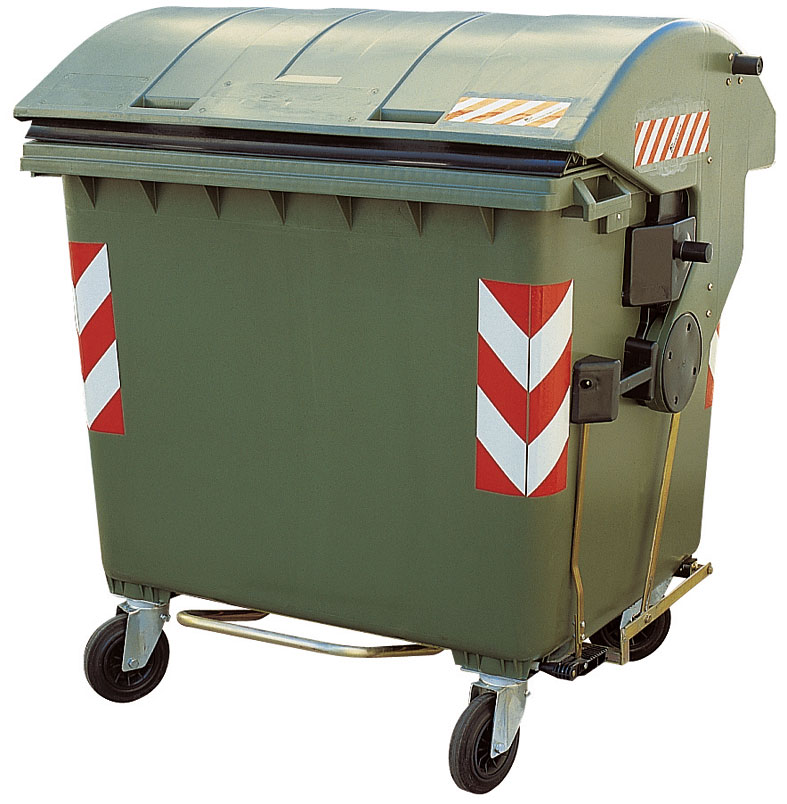 Μπράβο! Το βρήκες!!!
Λυπάμαι! Προσπάθησε ξανά!
Είμαι το κοτσανάκι  από το μήλο σου. Πού θα με πετάξεις;
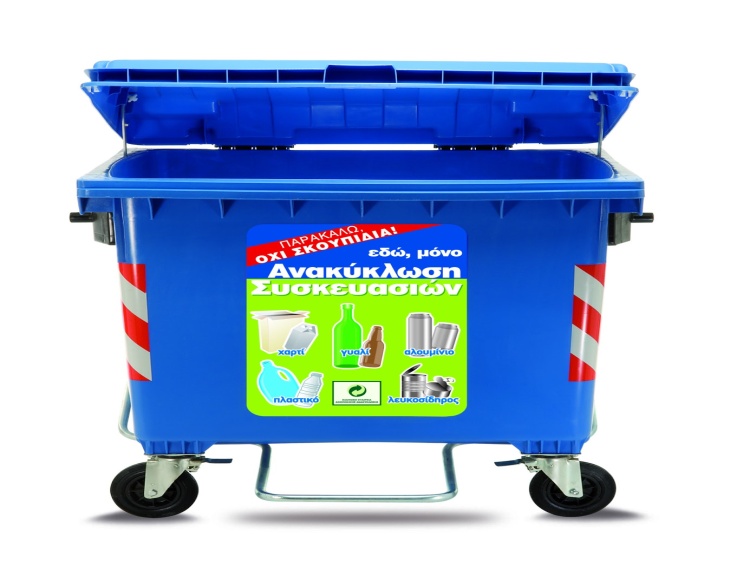 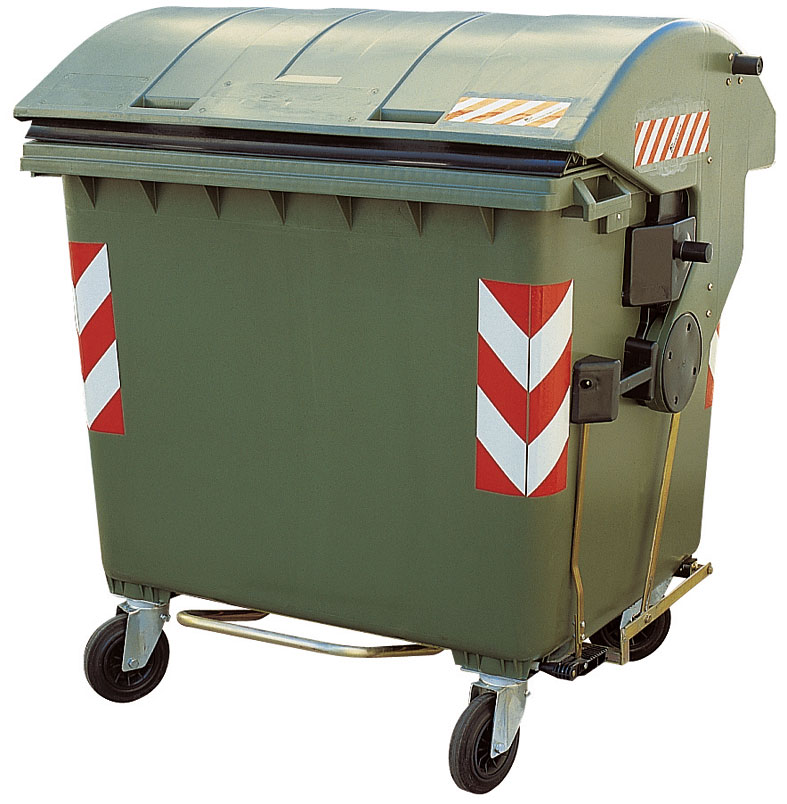 Μπράβο! Το βρήκες!!!
Λυπάμαι! Προσπάθησε ξανά!
Είμαι ένα πλαστικό ποτηράκι. Πού θα με πετάξεις;
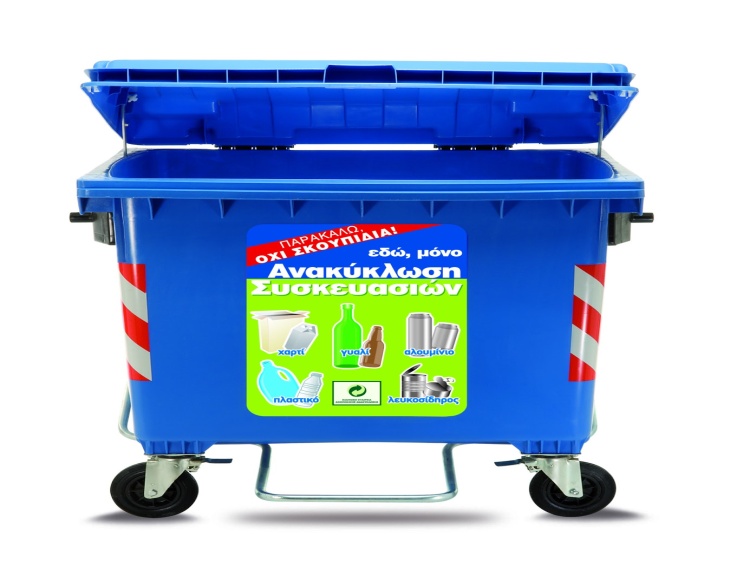 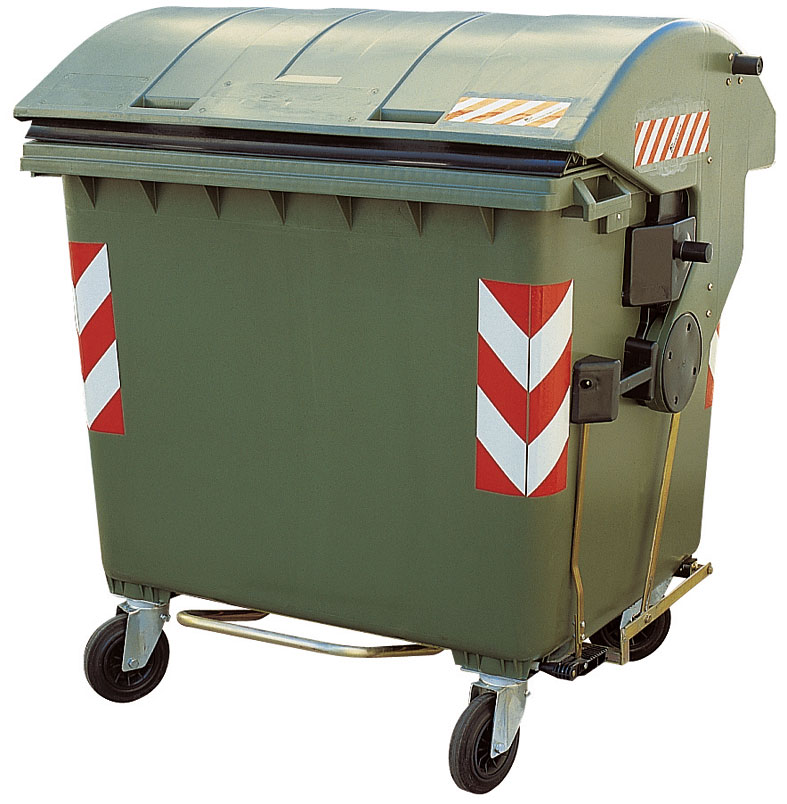 Μπράβο! Το βρήκες!!!
Λυπάμαι! Προσπάθησε ξανά!
Είμαι το τσόφλι από το αβγουλάκι που έφαγες. Πού θα με πετάξεις;
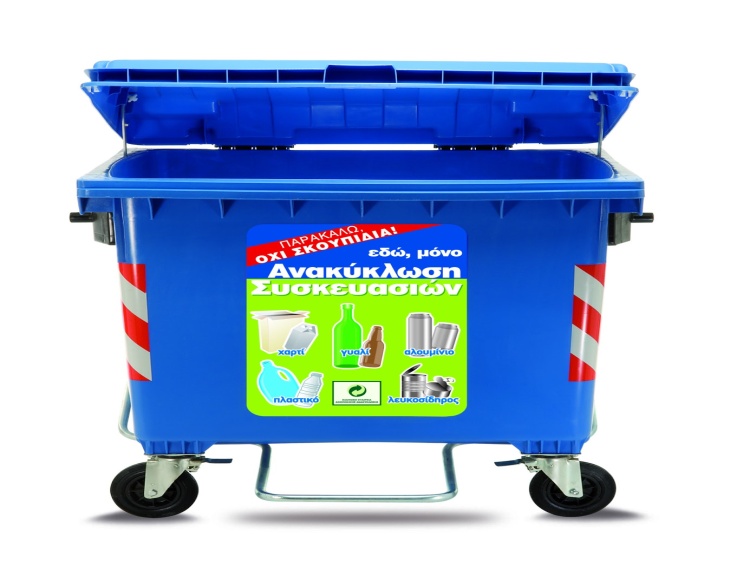 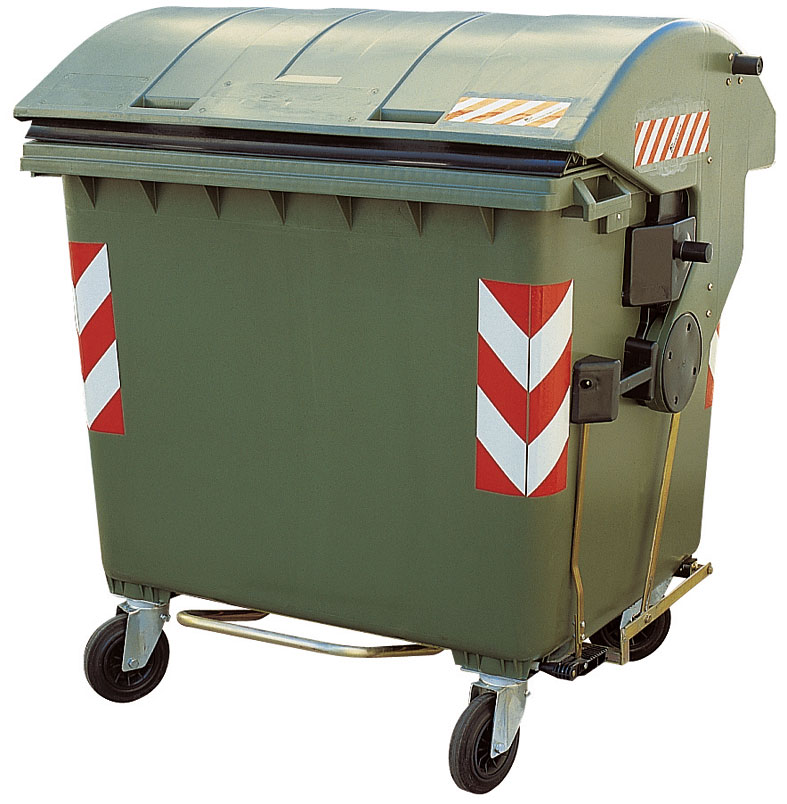 Μπράβο! Το βρήκες!!!
Λυπάμαι! Προσπάθησε ξανά!
Είμαι το κουτί από γάλα. Πού θα με πετάξεις;
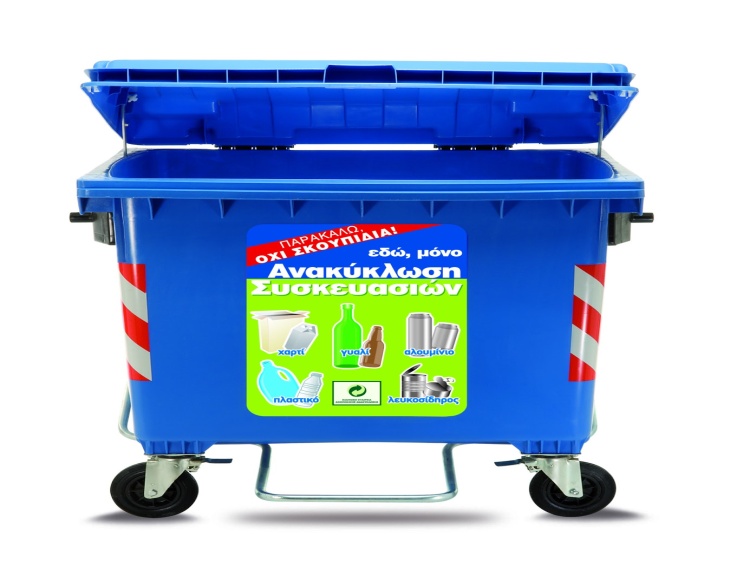 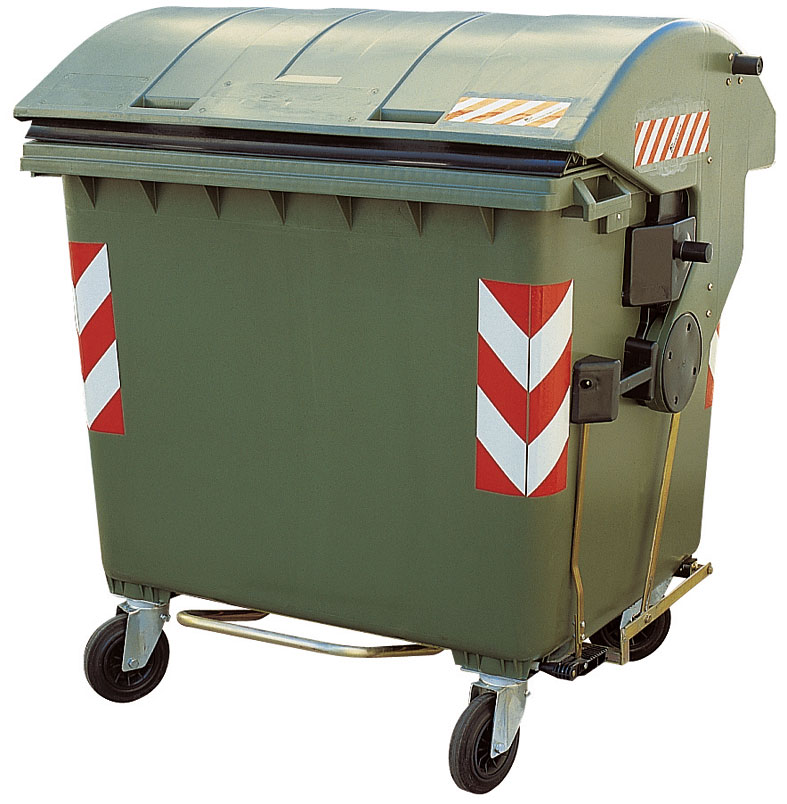 Μπράβο! Το βρήκες!!!
Λυπάμαι! Προσπάθησε ξανά!
Είμαι ένα τσαλακωμένο χαρτί. Πού θα με πετάξεις;
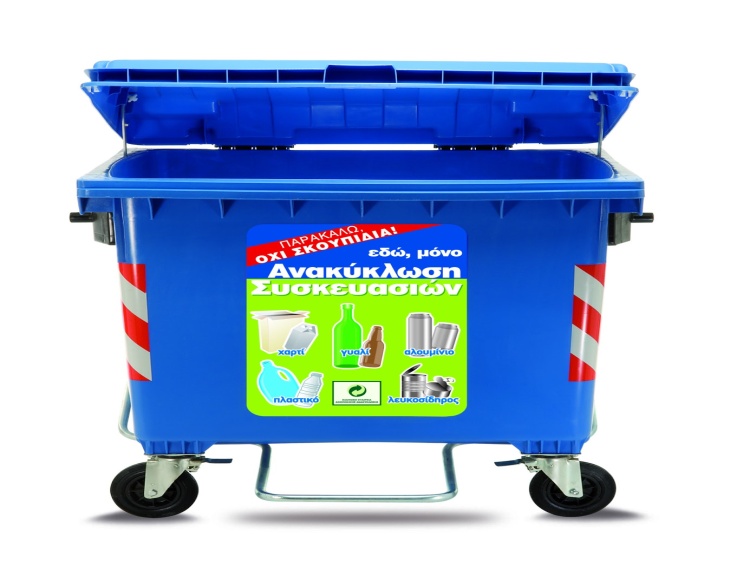 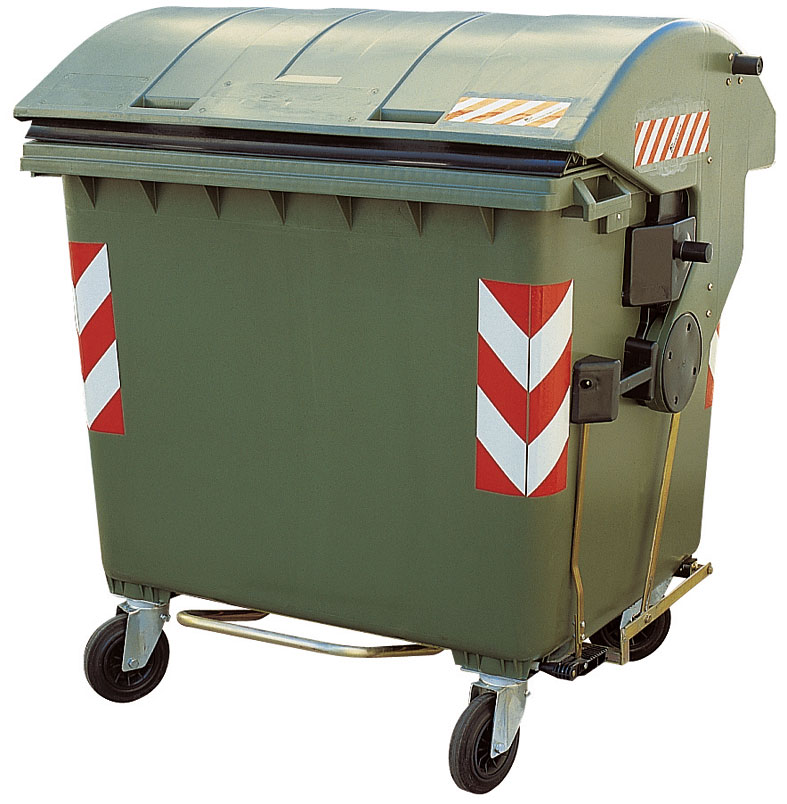 Μπράβο! Το βρήκες!!!
Λυπάμαι! Προσπάθησε ξανά!
Μπράβο σου!!!Έμαθες καλά ποιά  αντικείμενα ανακυκλώνονται και ποια όχι!